Name ________________________			Desmond - Geometry
MD HW 4.1  Classifying Triangles and Ext Angles
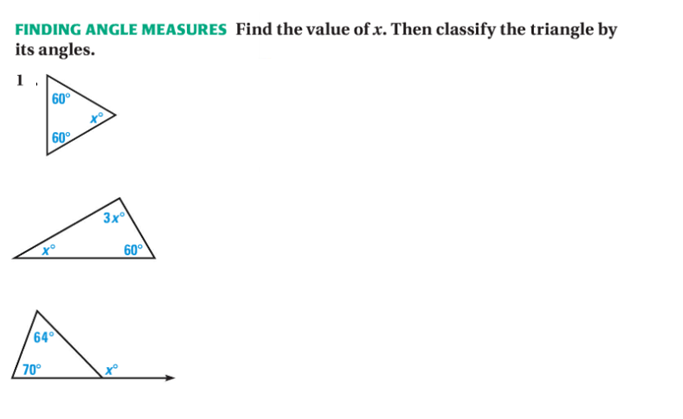 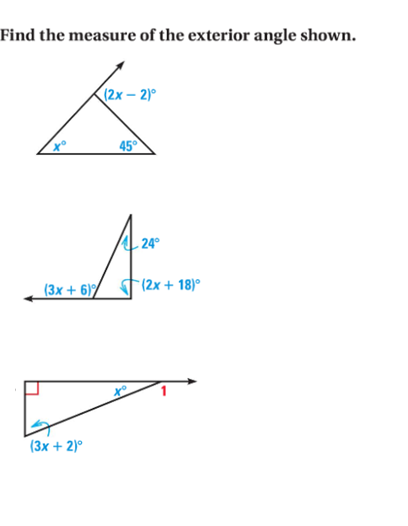 2.
3.














4.
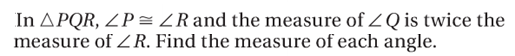 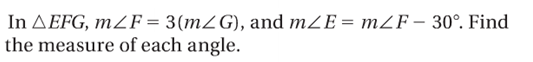 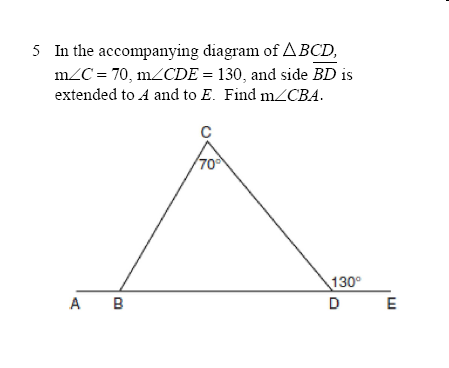